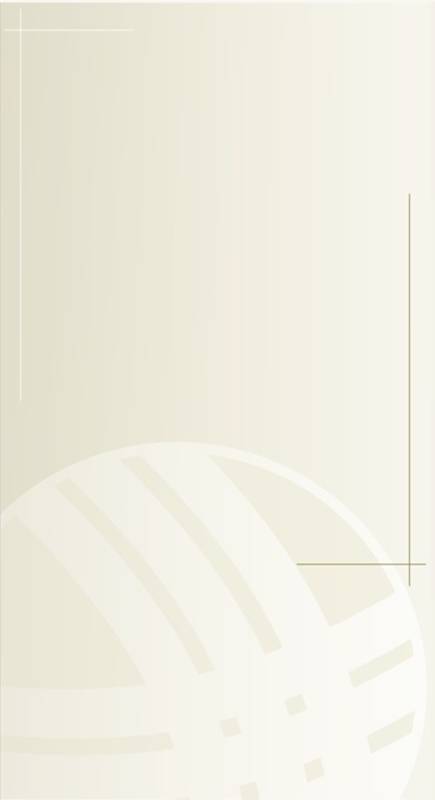 Long term energy Planningscenarios for decision making
PhD Elaine C. Marcial
Ipea
 NEP-Mackenzie
Brasília, 25th February 2019
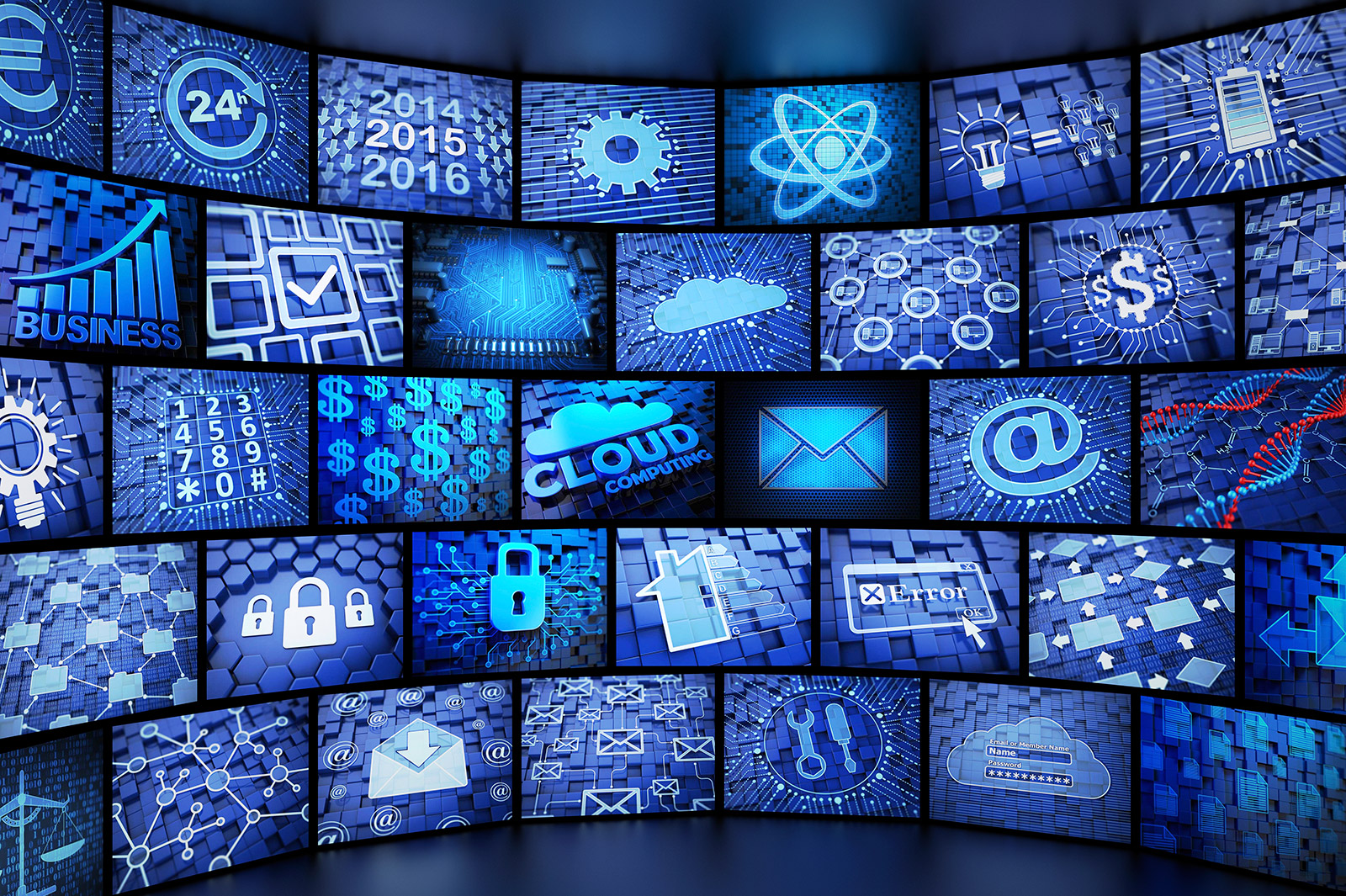 Long term energy Planning
.
Information
Type
Future information
The future has its caracteristics
Improbable
Multiple and uncertain
Impossible to predict
Our imagination construct
FUTURE
Actors may change its course
Influenced by environmental forces
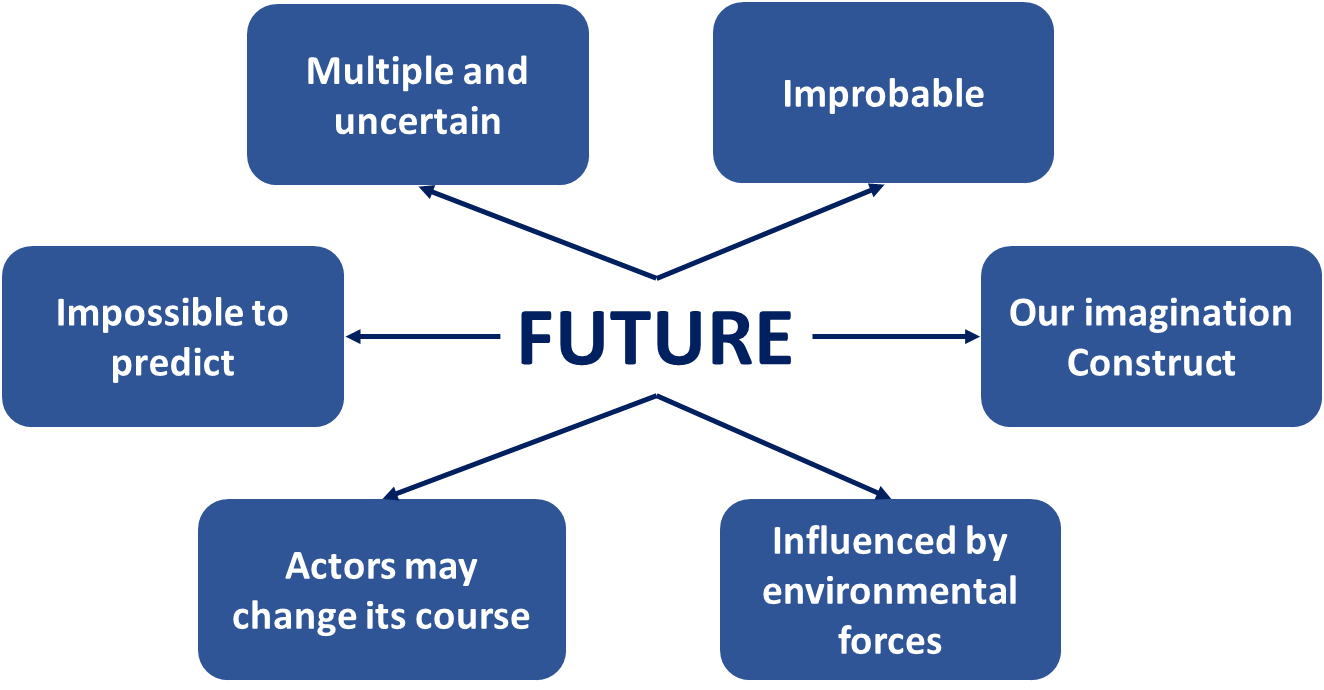 In this context,
SCENARIOS are the best methodology to handle it
It regards:
The actors decisions
The trends’ breaks and disruptions
The future is multiple and uncertain and needs to be constructed
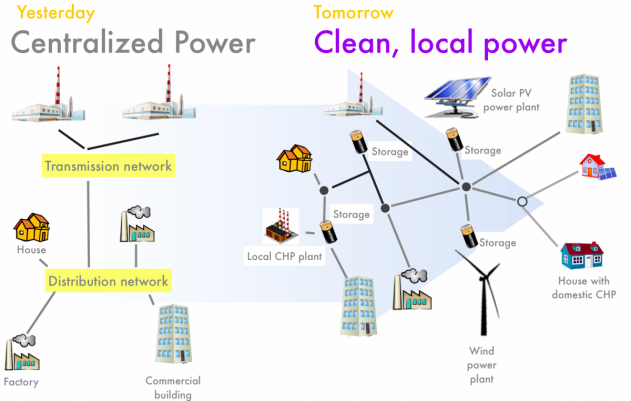 Clean energy TRANSITION
.
The paradigm is not consolidate
The technologies are not developed
The unusual could appear anytime
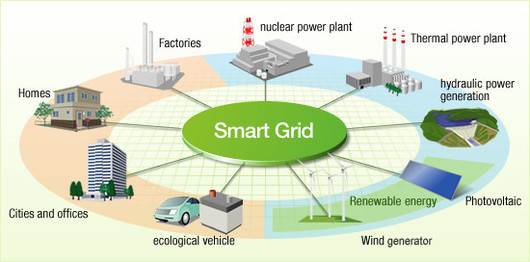 Long term – everything can change
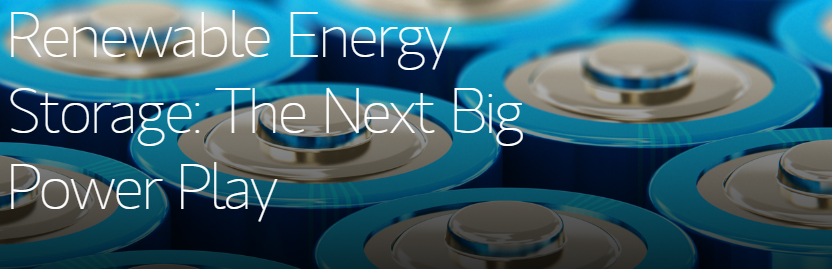 It is not only in the energy field….
The world is changing...
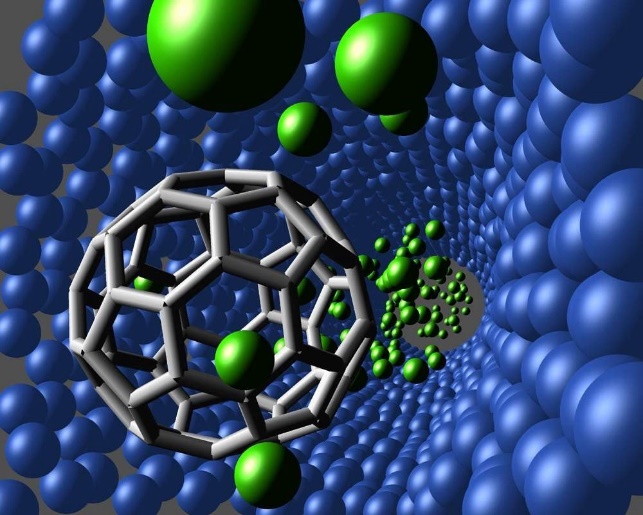 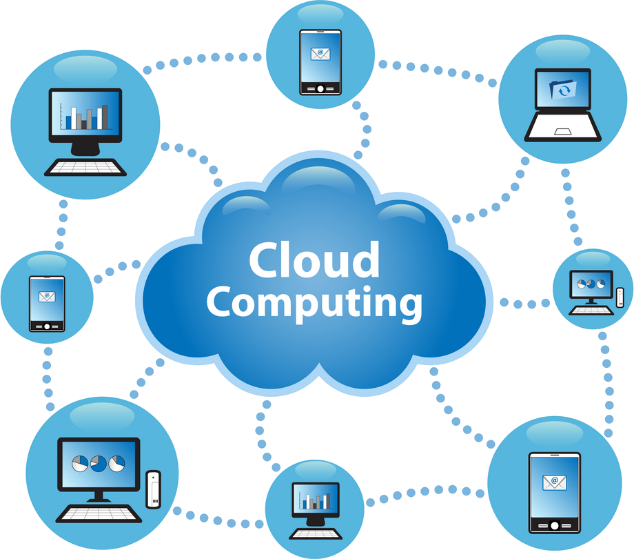 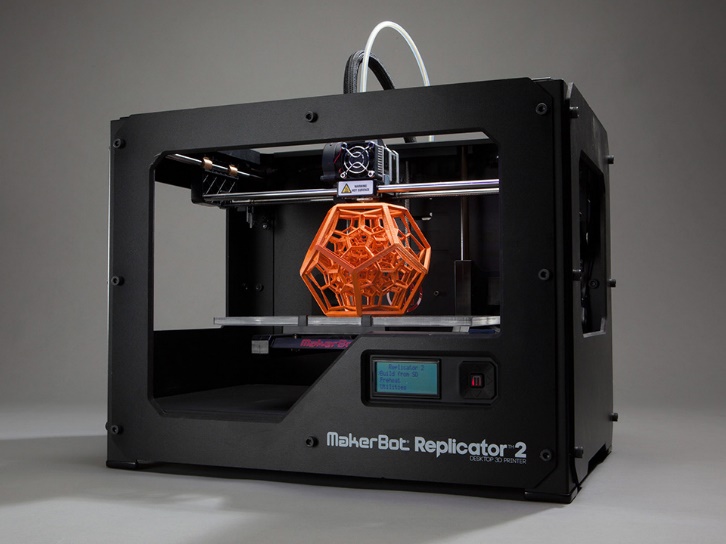 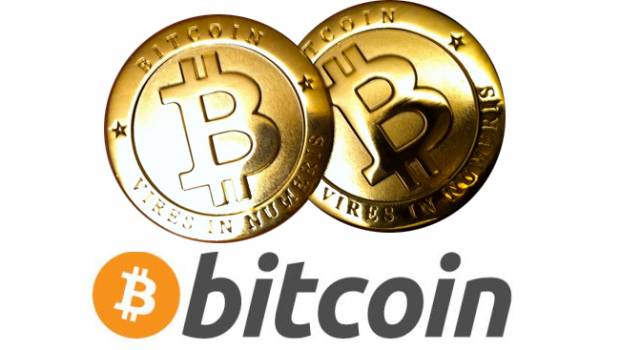 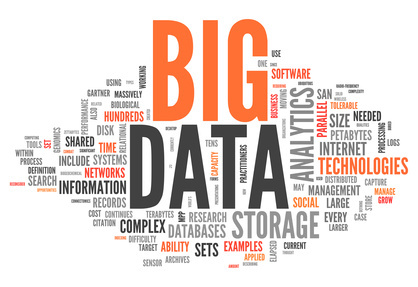 Nanotecnology
Blockchain
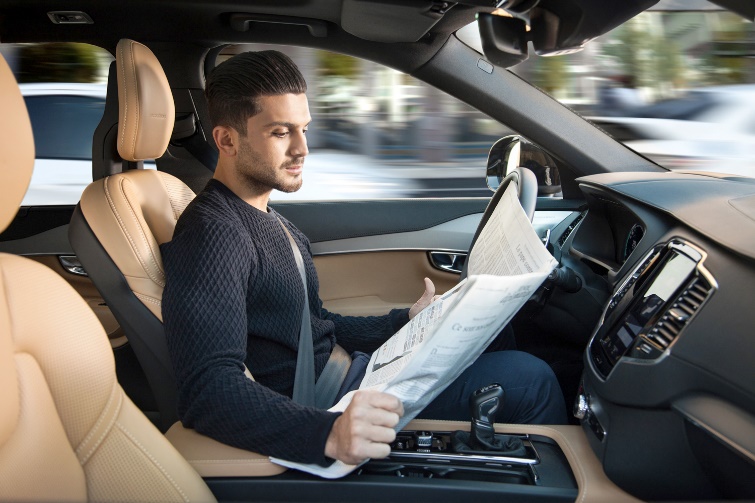 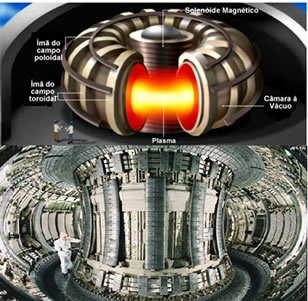 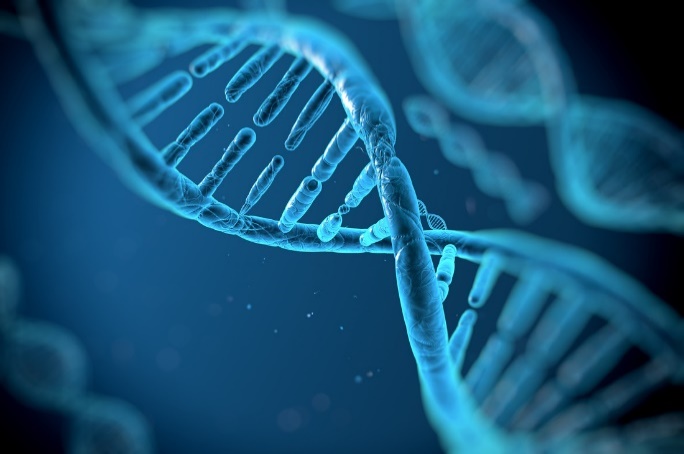 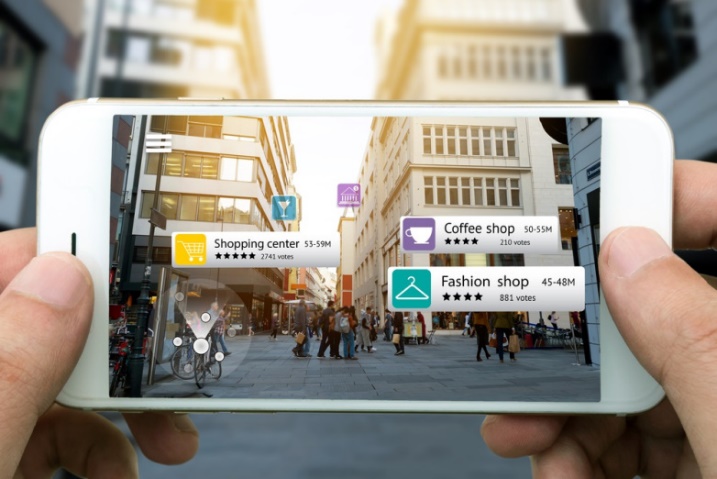 Nuclear fusion reactor
Biotecnology
Augmented reality
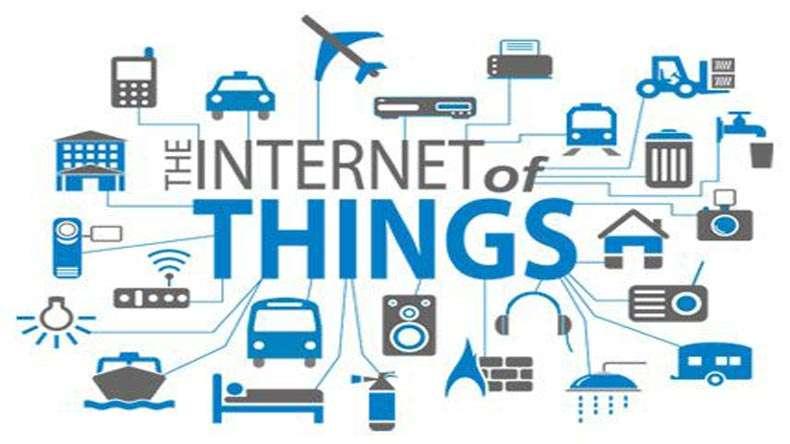 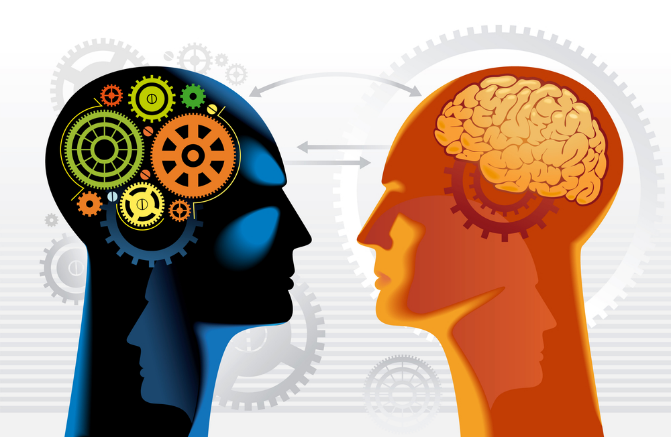 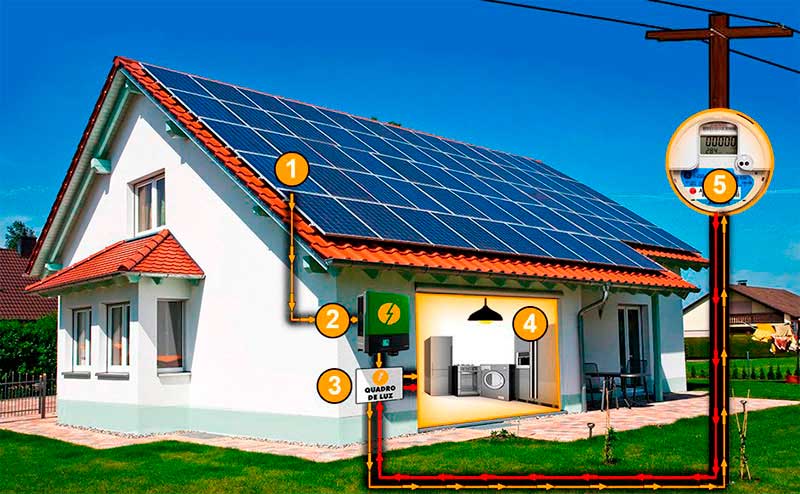 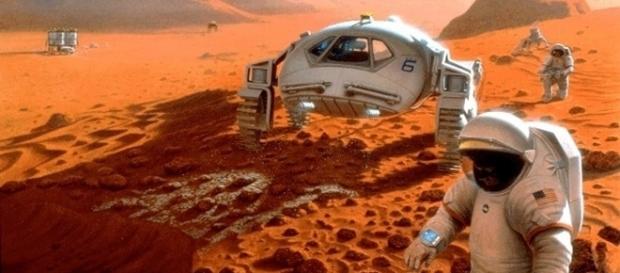 Augmented intelligence
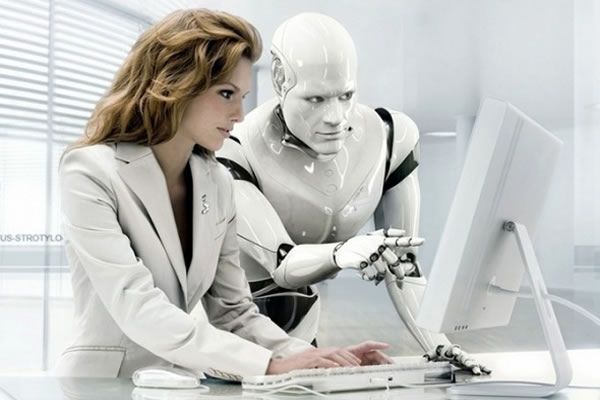 The world is changing...
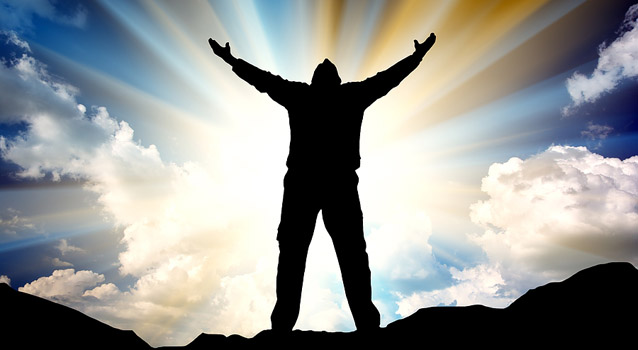 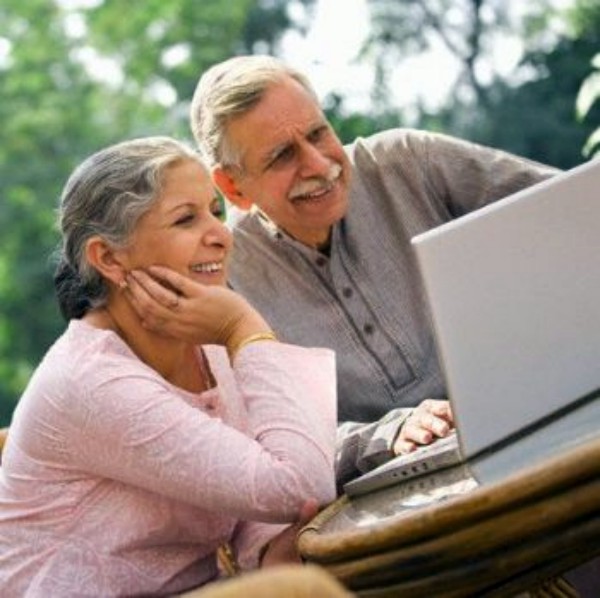 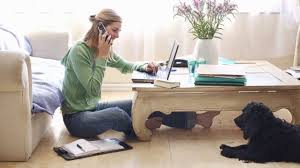 Empowerment
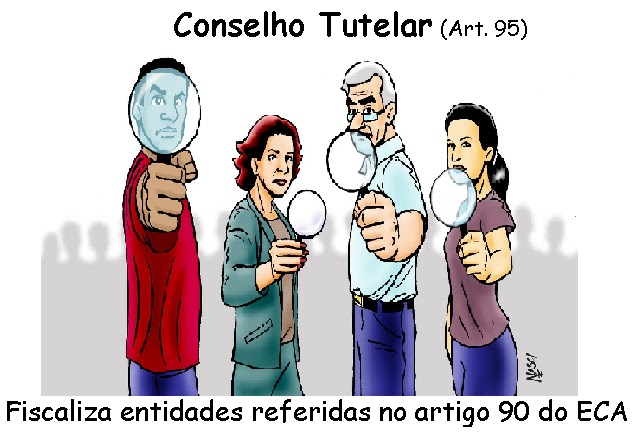 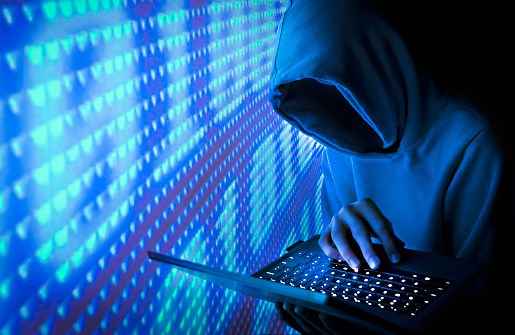 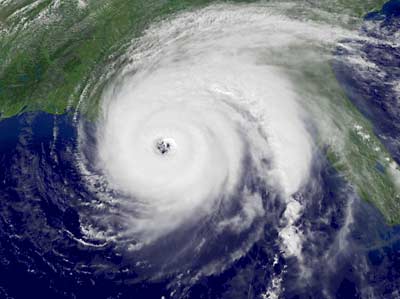 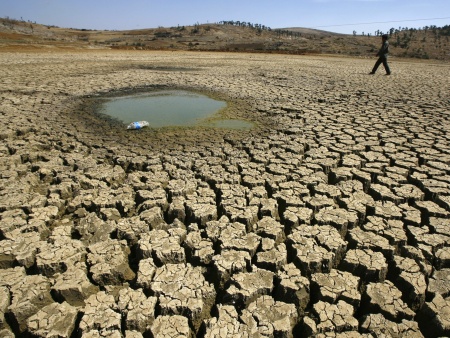 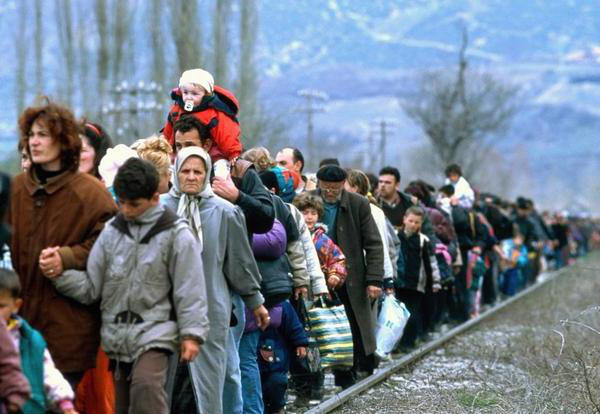 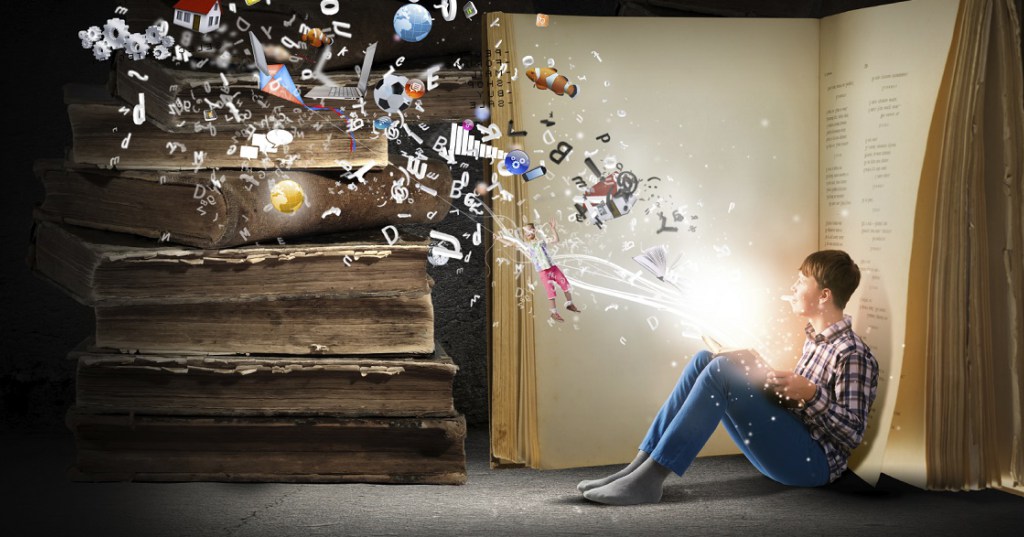 Scenarios
.
Qualitative – are STORIES about the future
Illuminate the decision-making process
But, could emerge an STRATEGIC RISK
Scenarios and the STRATEGIC RISK
.
Inappropriate use
Low credibility – without numbers
Wrong decision
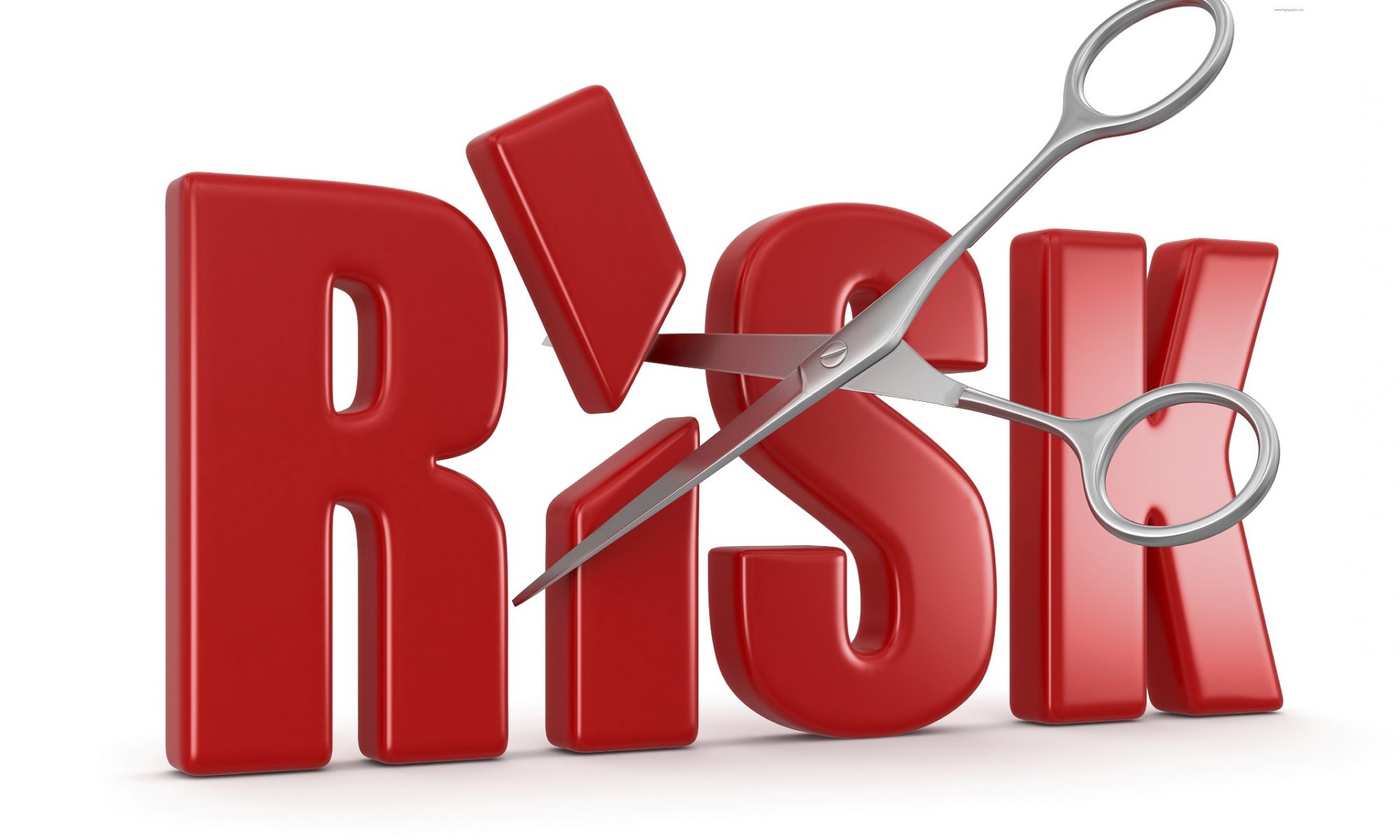 Why?
	The methodology was not absorbed and do not change the plans and the views of the future
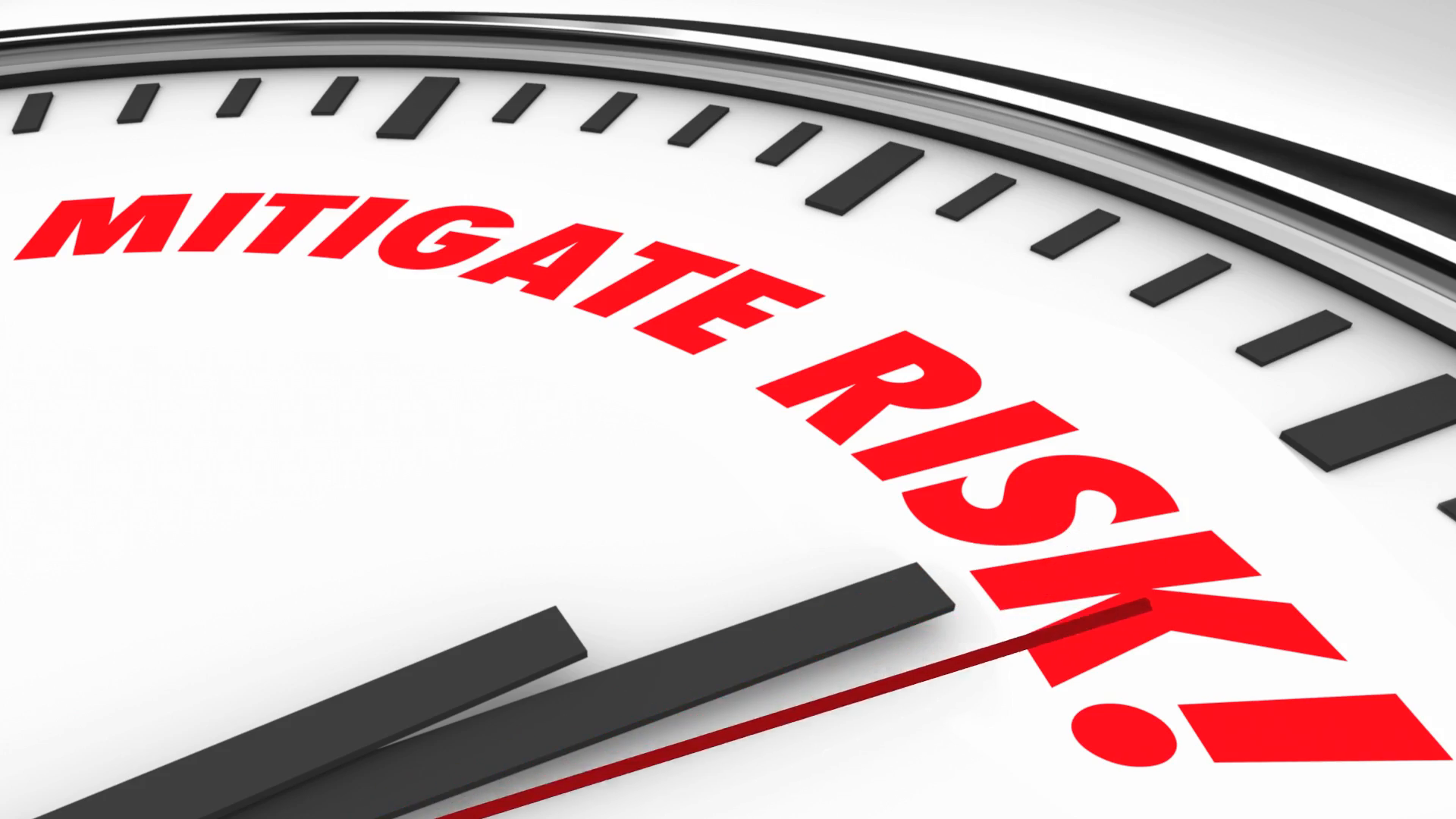 How to mitigate STRATEGIC Risk?
.
Developing the capacity of scenarios’ production and using
Training staff and policy makers
Applying appropriate and participative methodology
Permanently and systematically environment scanning
Building contingency plans
Integrating qualitative and quantitative methodologies
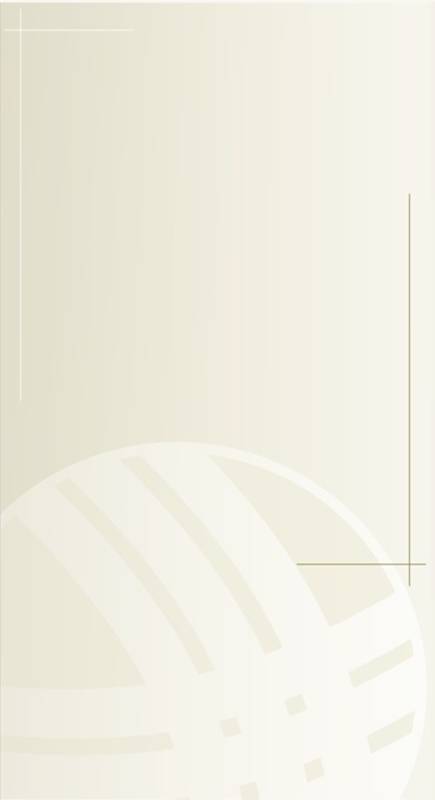 Long term energy Planningscenarios for decision making
Thank you!
PhD Elaine C. Marcial
Ipea
 NEP-Mackenzie
elamarcial@gmail.com
http://elaine-marcial.blogspot.com/
Brasília, 25th February 2019